TECHNOLOGY
Banca Internațională pentru Reconstrucție și Dezvoltare (BIRD)
INVESTMENTS
Scurtă introducere
Banca Mondială (BM) este o instituţie financiară internaţională, înfiinţată în urma conferinţei de la Bretton Woods (SUA) din 1-22 iulie 1944, odată cu Fondul Monetar Internaţional (FMI). Există cinci instituții strâns asociate care au fiecare un rol distinct și care formează împreună Banca Mondială, și anume:
1. Banca Internaţională pentru Reconstrucţie şi Dezvoltare – BIRD/IBRD (The International Bank for Reconstruction and Development);
2. Corporaţia Financiară Internațională – CFI/IFC (The International Finance Corporation);
3. Asociaţia Internaţională de Dezvoltare – AID/IDA (The International Development Association);
4. Agenţia de Garantare Multilaterală a Investiţiilor - MIGA (The Multilateral Investment Guarantee Agency); 
5. Centrul Internaţional de Reglementare a Diferendelor din Domeniul Investiţiilor - ICSID (The International Centre for Settlement of Investments Disputes).
CREAREA ȘI PRINCIPALELE MOMENTE CE VIZEAZĂ EVOLUȚIA       BIRD
Banca Internațională pentru Reconstrucție și Dezvoltare (BIRD) este o instituție financiară internațională, înființată în 1944 prin adoptarea Statutul BIRD care a fost elaborat în cadrul Conferinței monetare și financiare a Organizației Națiunilor Unite de la Bretton Woods, New Hampshire, 1-22 iulie 1944. Documentul de bază a intrat în vigoare la 27 decembrie 1945 și a fost modificat de trei ori: 17 decembrie 1965, 16 februarie 1989 și 27 iunie 2012
Sediul central al BIRD se află la  Washington, D.C., Statele Unite ale Americii; 
BIRD este brațul de creditare al Grupului Băncii Mondiale. IBRD oferă împrumuturi țărilor în dezvoltare cu venituri medii. Este prima dintre cele cinci instituții membre care formează Grupul Băncii Mondiale. Misiunea inițială a IBRD în 1944 a fost de a finanța reconstrucția țărilor europene devastate de al Doilea Război Mondial.
Actul constitutiv al Băncii Internaționale pentru Reconstrucție și Dezvoltare (BIRD) este cunoscut sub numele de Statutul Băncii sau Statutul BIRD - IBRD Articles of Agreement. 
Aceste act a fost semnat la 1 iulie 1944, la Conferința de la Bretton Woods și a intrat în vigoare la data de  27 decembrie1945. 

Statutul BIRD servește drept document juridic fundamental care definește structura, scopul și procedurile operaționale ale băncii. Acesta reglementează drepturile și responsabilitățile țărilor membre, cadrul de guvernanță și activitățile operaționale ale băncii.
Statele membre
BIRD este constituită și gestionată de cele 189 de state membre ale sale, fiecare țară fiind reprezentată în Consiliul Guvernatorilor. BIRD are o conducere executivă și un personal care conduce operațiunile sale normale de afaceri. Guvernele membre ale Băncii sunt acționari care contribuie și au dreptul de a vota cu privire la problemele sale.
LIMBILE OFICIALE: Engleză, Franceză, Arabă , Spaniolă, Chineză și Rusă.
Calitatea de membru al BIRD
Primo, potrivit prevederilor art.2, Secțiunea 2 din Statutul BIRD țările membre ale Băncii Mondiale guvernează Grupul BM (format din acele 5 instituții) prin intermediul Consiliilor guvernatorilor și al Consiliile directorilor executivi. Aceste organisme iau toate deciziile majore pentru organizații.  Astfel, calitatea de membru o au statele care a aderat la Fondul Monetar Internațional (FMI). 
Secundo, potrivit prevederilor art. 2, Secțiunea 3  din Statut, fiecare stat membru urmează să efectueze o plată a capitalului subscris. Numărul minim de acțiuni care urmează să fie subscrise de membrii inițiali este cel prevăzut în anexa A. Numărul minim de acțiuni care urmează să fie a fi subscrise de alți membri este stabilit de Bancă.
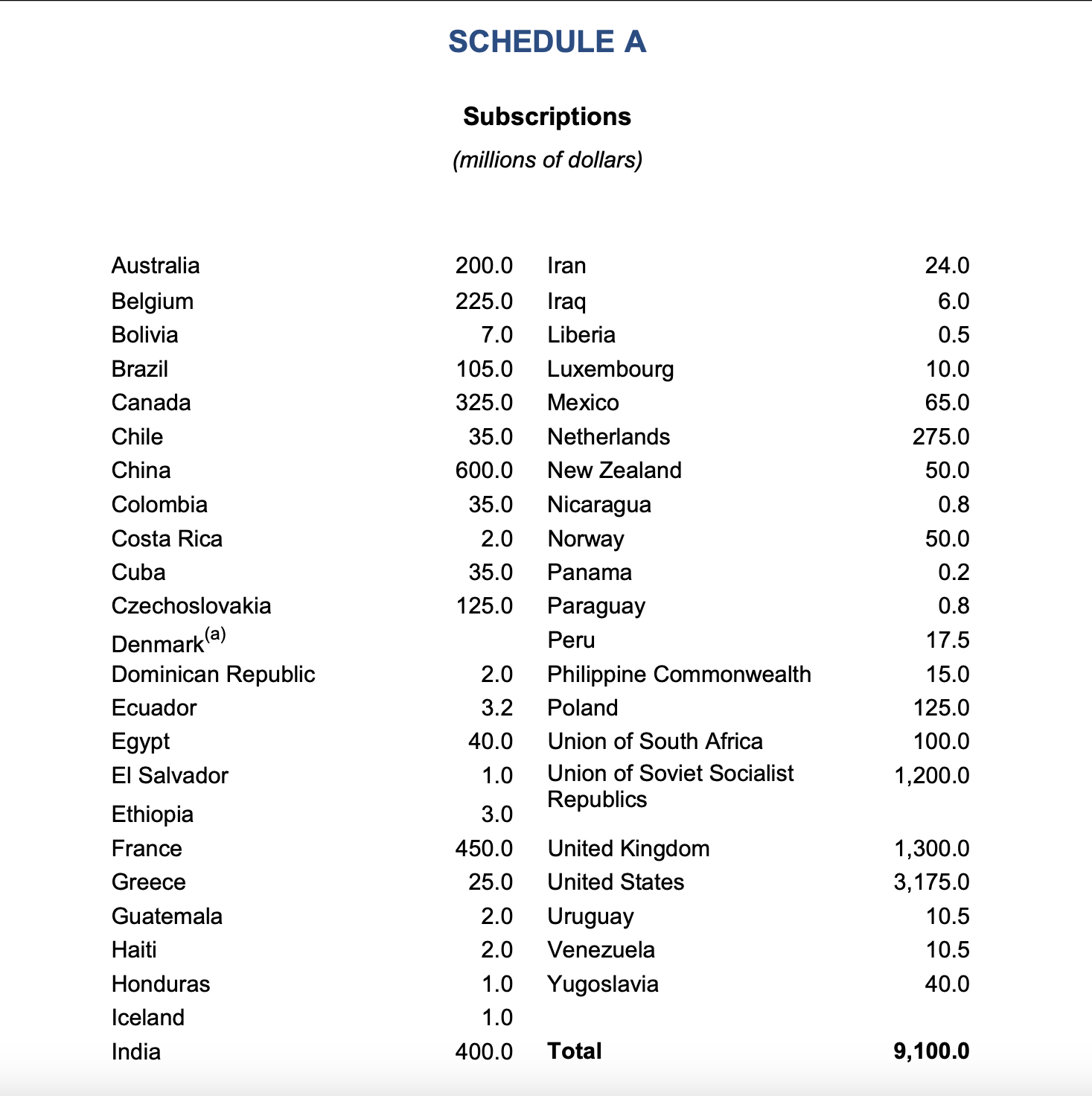 Plata subscripțiilor 
Subscrierea fiecărui membru se împarte în două părți, după cum urmează:
Stat membru
restul 80% se poate solicita de către bancă numai atunci când este necesar pentru îndeplinirea obligațiilor
Băncii create în temeiul articolului IV secțiunea 1 l
20% se plătesc sau fac obiectul unui apel în conformitate cu prevederile din secțiunea 7 litera (i) din prezentul articol, în funcție de necesitățile Băncii pentru
operațiunilor sale
Procedura de aderare:
Precum am menționat anterior, primul pas pentru a deveni membru, în conformitate cu Statutul BIRD, o țară trebuie mai întâi să adere la Fondul Monetar Internațional (FMI).
2. Acceptarea condițiilor din Statutul BIRD.
3. Depunerea unei  cereri oficiale  de către Guvernul țării către Bancă.
4.  Aprobarea de către Consiliul guvernatorilor BIRD. Consiliul guvernatorilor, care este compus din reprezentanți ai tuturor țărilor membre, trebuie să aprobe cererea. Acesta este, de obicei, un proces formal, deoarece decizia necesită un vot al guvernatorilor, reprezentând, de obicei, o majoritate de voturi în favoarea acesteia.
5. Plata capitalului subscris.
Structura BIRD
Consiliul Guvernatorilor 

Cel mai important organ al Băncii fiecare stat este reprezentat de un guvernator
Directori Executivi
Președintele BIRD
este numit de către Consiliul Guvernatorilor, pe termen de 5 ani
25 de directori executivi (reprezentanți ai 25 state)
Personalitatea juridică
Internă: 
Capacitatea de a încheia contracte: IBRD are dreptul de a încheia contracte de împrumuturi, acorduri de parteneriate și alte tipuri de contracte financiare cu țările membre, organizații internaționale.
Acorduri interne și reglementări financiare: IBRD are capacitatea de a adopta reglementări interne care guvernează activitățile sale financiare, inclusiv politici de împrumut, gestionarea riscurilor și utilizarea resurselor financiare;
Imunitate juridică : BIRD beneficiază de anumite imunități și privilegii, și anume, imunitatea fiscală, libertatea activelor de la restricții, imunitatea arhivelor,, privilegii de comunicare etc.
Internațională:
Instituție internațională cu statut independent , cu drepturi și responsabilități specifice. 
Desfășurarea activității la nivel globală în mod autonom.
Banca, în condițiile prezentului acord, cooperează cu orice organizație internațională generală și cu organizațiile internaționale publice care au responsabilități specializate în domenii conexe
Este capabilă de a încheia acorduri, să ofere împrumuturi și asistență tehnică țărilor membre, să colaboreze cu alte organizații internaționale și să beneficieze de imunități care susțin îndeplinirea obiectivelor sale de dezvoltare.
Competențe:
Competențe consultative: 
BIRD oferă servicii de consiliere financiare inovatoare;
Serviciile de consultanță în materie de gestionare a datoriei publice și a activelor ajută guvernele, instituțiile oficiale din sector și organizațiile de dezvoltare să consolideze capacitatea instituțională de a proteja și extinde resursele financiare.
BIRD finanțează investiții în toate sectoarele și oferă sprijin tehnic și expertiză în fiecare etapă a unui proiect.  Resursele BIRD nu numai că furnizează țărilor împrumutate finanțarea necesară, dar servesc, de asemenea, ca un vehicul pentru transferul de cunoștințe și asistență tehnică la nivel mondial.
Competențe normative:
Stabilirea politicilor de creditare și operaționale;
Stabilirea politicilor de împrumut; 
Stabilirea de normelor și standardelor instituționale;
Participarea Republicii Moldova
Republica Moldova a devenit membru BIRD la data de 12 august 1992;
Moldova este unul dintre cele 21 de birouri ale Grupului Băncii Mondiale care fac tranziția către un singur manager de țară sau reprezentant rezident al Grupului Băncii Mondiale pentru Banca Internațională pentru Reconstrucție și Dezvoltare (BIRD), Asociația Internațională pentru Dezvoltare (IDA), Corporația Financiară Internațională (IFC) și Agenția Multilaterală pentru Garantarea Investițiilor (MIGA). 
În prezent Inguna Dobraja, cetățean leton, este manager de țară al Grupului Băncii Mondiale pentru Moldova începând cu 1 iulie 2024.
În anul 2023 în cadrul Programului „Moldova, măsuri în situație de urgență, reziliență și competitivitate. Operațiunea de politici de dezvoltare 2 (DPO)”. În total, Programul presupune un suport bugetar în sumă de 211 milioane de dolari, dintre care circa 100 de milioane de dolari constituie împrumut de la BIRD, iar 111 milioane sunt sub formă de grant. 
În anul 2024 , în cadrul proiectului „ Tranziția durabilă către eficiența energetică în Moldova (STEEM)” RM a beneficiat de un împrumut de peste 50 milioane de dolari pentru modernizarea sistemului de încălzire a 11 școli prin instalarea a aproximativ 250 de puncte termice individuale;